Long-term Care Insurance:Basic Pricing and Rate Increase ConceptsJune 22, 2022
Presented By:
Jan M. Graeber ASA, MAAA
Disclaimer
This presentation is intended for educational purposes only and does not replace independent professional judgment. Statements of fact and opinions expressed are those of the individual presenter and, unless expressly stated to the contrary, are not the opinion or position of the Society of Actuaries, its cosponsors, its committees, or the presenter’s employers. The Society of Actuaries does not endorse or approve, and assumes no responsibility for, the content, accuracy or completeness of the information presented.
PURPOSE
Purpose
To provide a basic explanation of:
Long-term care (LTC) insurance product features
Pricing
Reserves
Premium rate increases
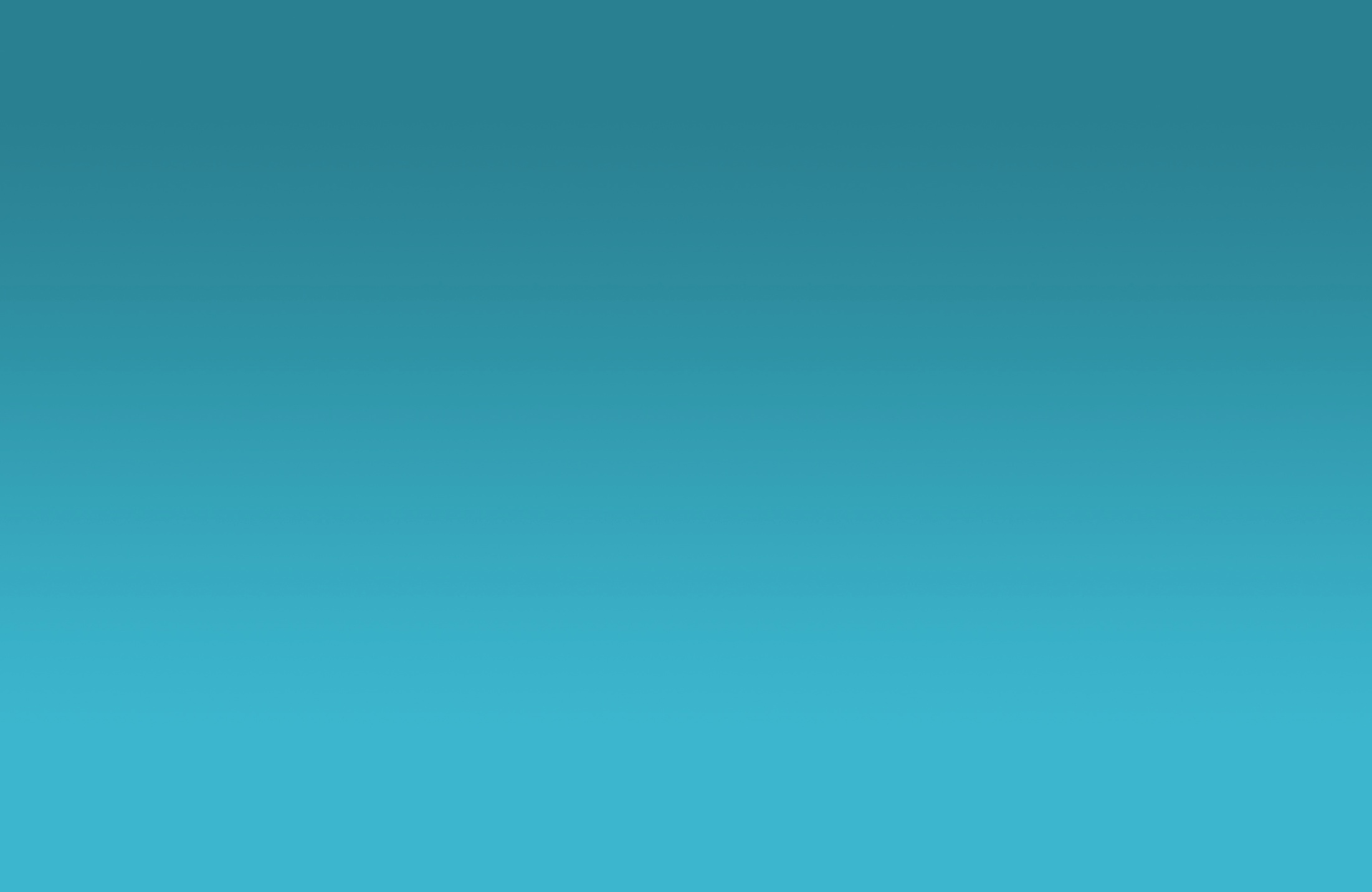 LONG-TERM CARE INSURANCE BASICS
LTC INSURANCE BASICS
LTC Insurance Benefits
MANY POLICIES ALSO REQUIRE RECEIPT OF LTC SERVICES
UPON QUALIFYING FOR LTC NEEDS
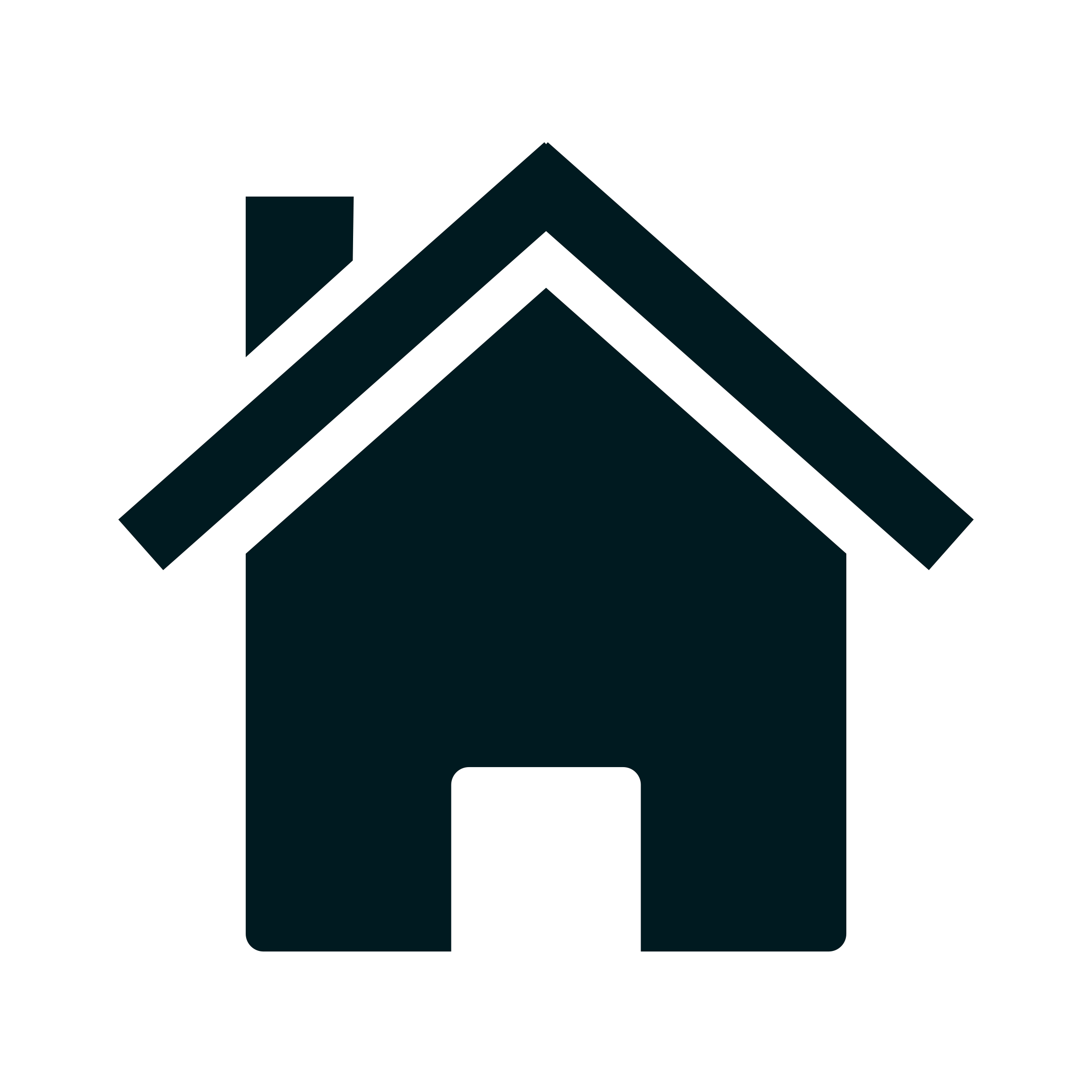 LTC INSURANCE 
PAYS OUT…
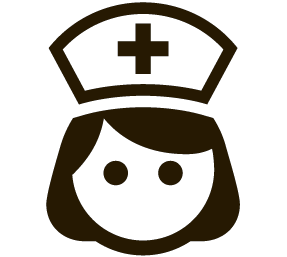 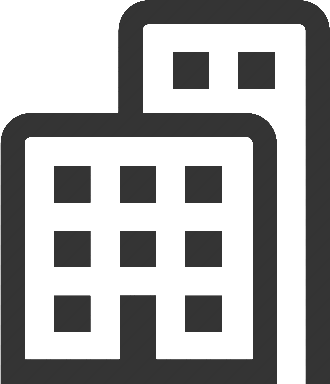 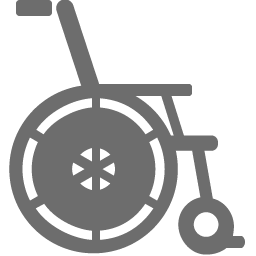 ASSISTED LIVING FACILITY
ATHOME
NURSINGHOME
5
LTC INSURANCE BASICS
LTC Insurance Benefits
Not a
lump sum:
Limit on totalamount paid out

Many policies do not pay:
During the entire disability episode
Until the disability lasts a certainamount of time
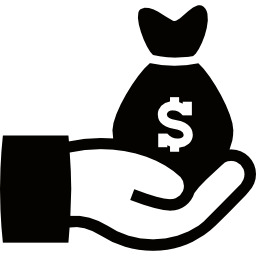 a benefit is paideach dayup to a maximumbenefit per day
By law, policies cannot be cancelled by the insurance company as long as you continue to pay your premium.
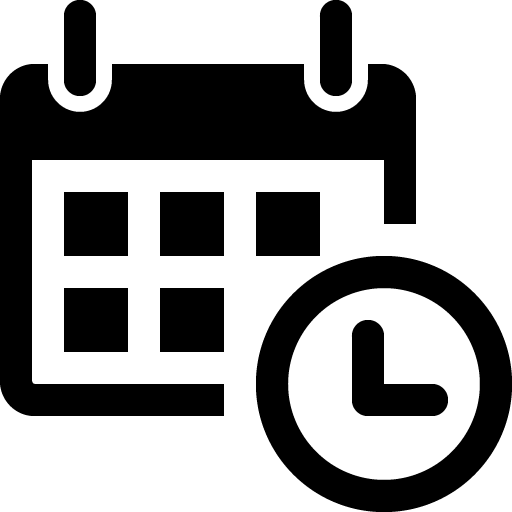 Option to automatically increase benefits each year is offered at purchase, so they keep up with increases in costs of care
6
LTC INSURANCE BASICS
The Chance of Using Benefits
LOW chance of use
HIGH chance of use
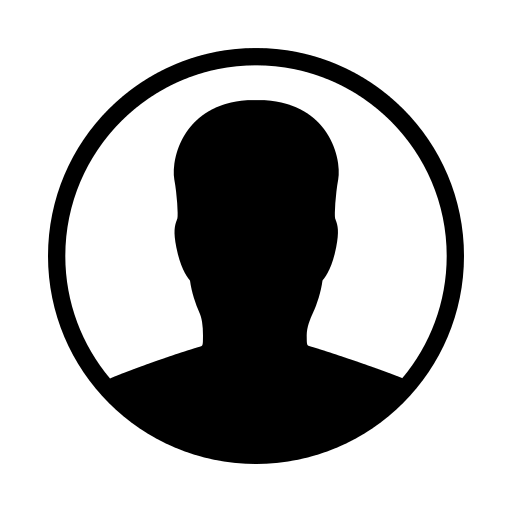 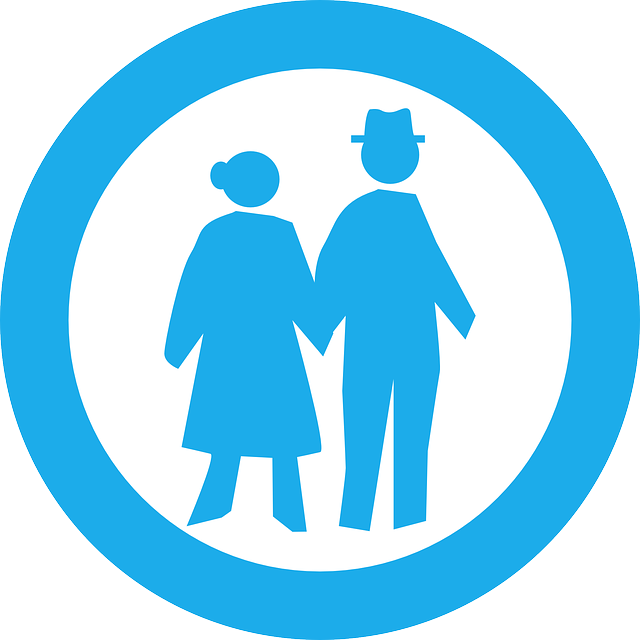 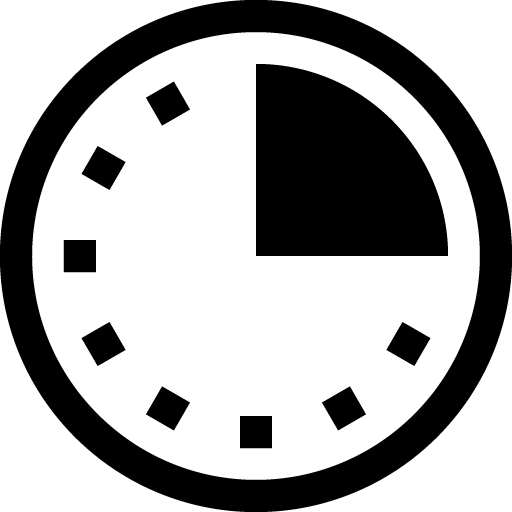 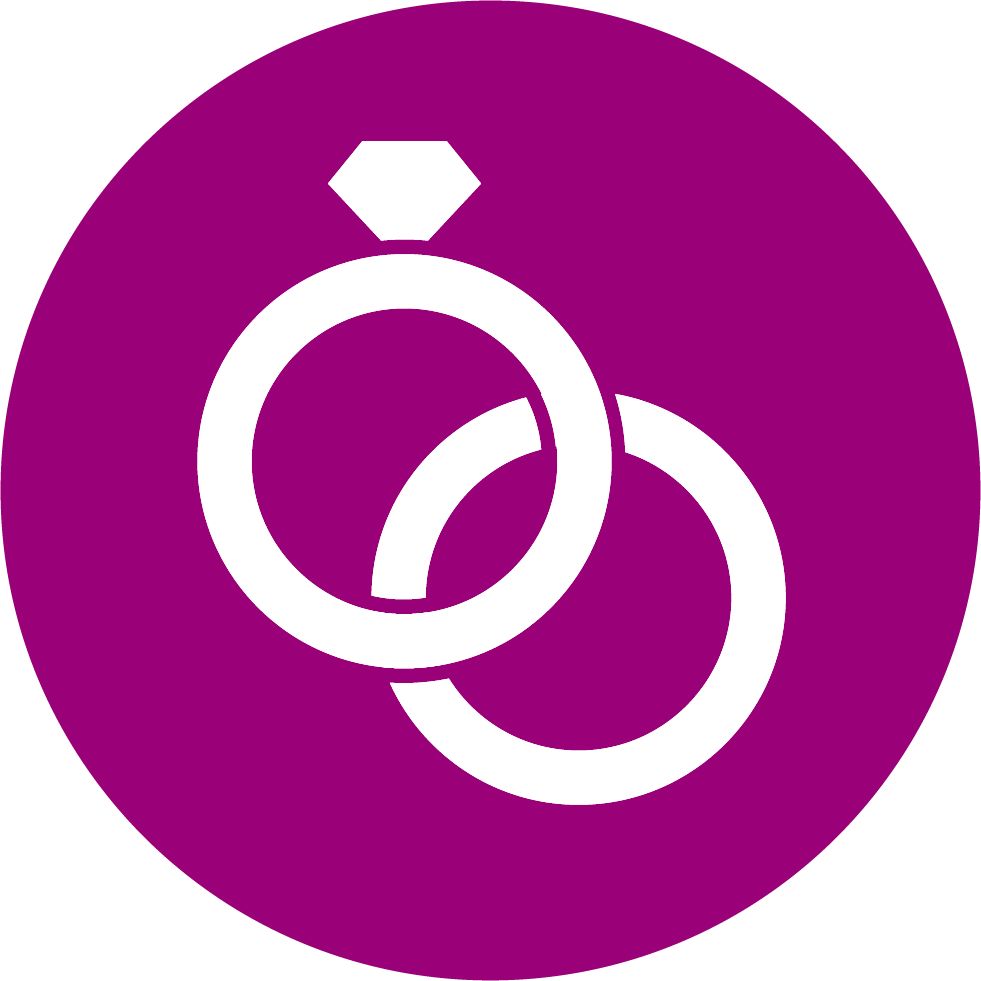 CHANCE OF USE
RIGHT AFTER PURCHASING COVERAGE
MARRIED COUPLES
INDIVIDUALS LIVING ALONE
+ AGE
YEARS AFTER BUYING COVERAGE
7
LTC INSURANCE BASICS
Premiums
Premium rates do not increase with age.
THIS CREATESA CASH FLOW MISMATCHFOR INSURERS.
However, claims are expected to increase over time.
PREMIUMS
CLAIMS
$ AMOUNT
TIME
8
LTC INSURANCE BASICS
Premiums
Premium rates do not increase with age.
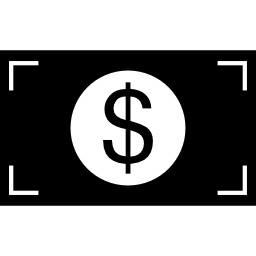 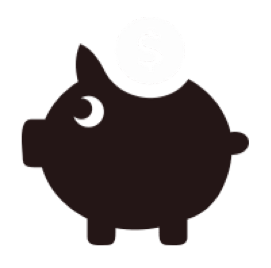 However, claims are expected to increase over time.
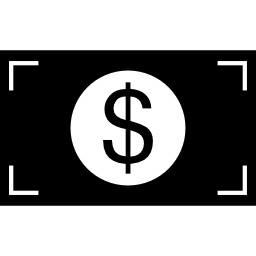 Insurers must set aside some of the premiums in early years in a reserve.
$
$
PREMIUMS
CLAIMS
$ AMOUNT
TIME
9
LTC INSURANCE BASICS
Premiums
Premium rates do not increase with age.
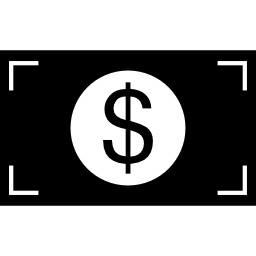 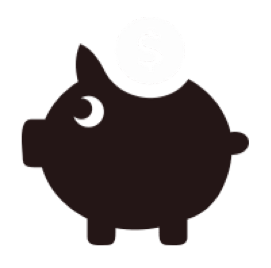 However, claims are expected to increase over time.
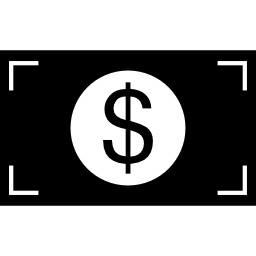 Insurers must set aside some of the premiums in early years in a reserve.
$
$
Insurers use this reserve to fund claims in later years.
PREMIUMS
CLAIMS
$ AMOUNT
TIME
10
LTC INSURANCE BASICS
The Reserve is Like aSavings Account
$
$
$
$
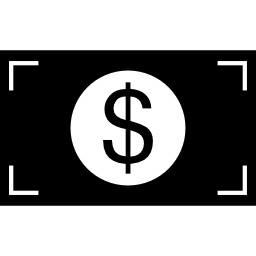 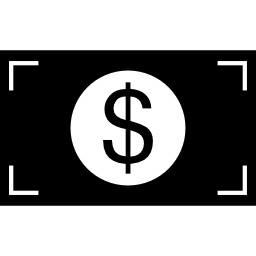 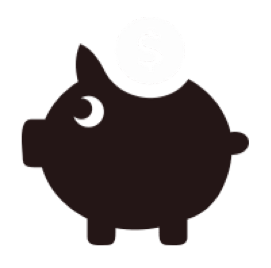 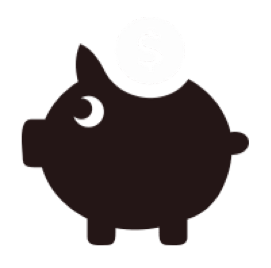 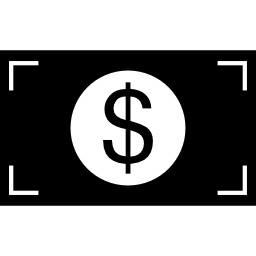 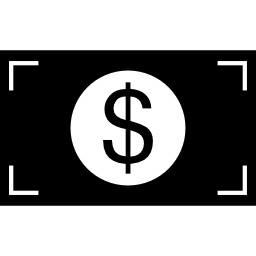 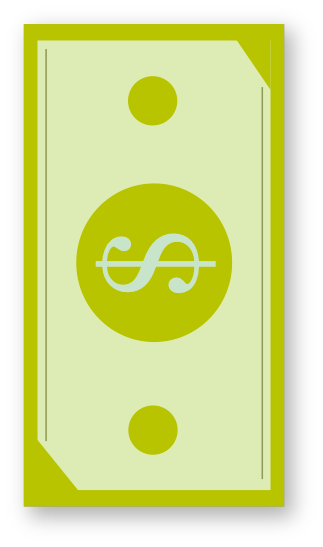 0
Net premiums
DEPOSITS
Benefit payments
WITHDRAWALS
0
Like a savings account, it earns INTEREST
The savings account is held for the benefit of all the policyholders.
It can only be used to pay benefits for those who become disabled.
It is not paid to people who die or stop paying premiums.
11
LTC INSURANCE BASICS
The Net Premiums are Like Scheduled Deposits
The scheduled deposit amount (premium rate) is determined at the beginning based on estimates about:
Amount that will be withdrawn (benefit payments)
Interest rate that will be earned
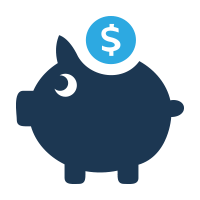 SAVINGS  ACCOUNT
If either of these estimates are different, the account may not have enough to cover future withdrawals.
PAYMENT
$
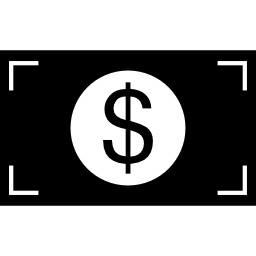 Low Funds
12
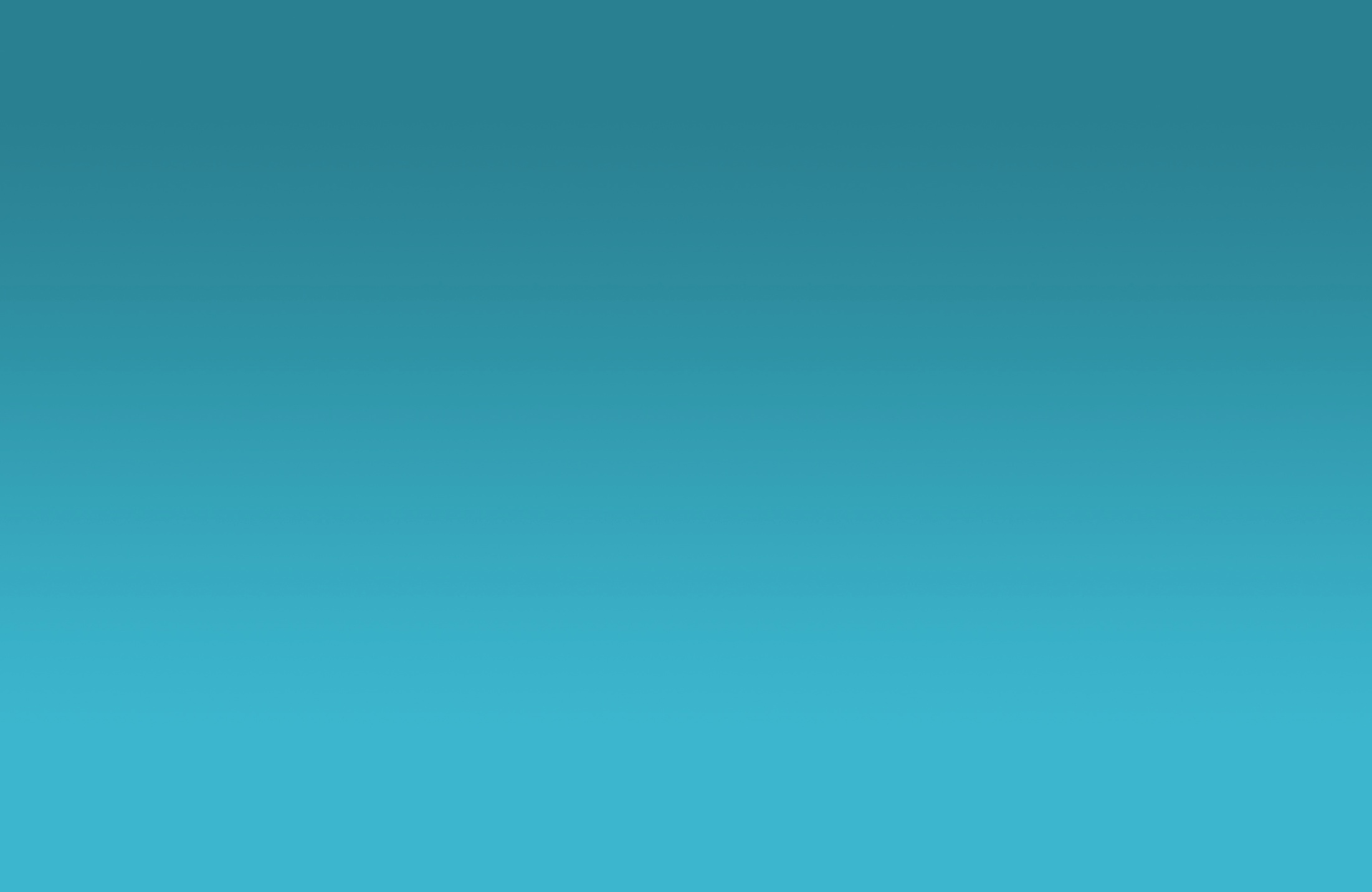 WHAT CAN GO WRONG?
WITHDRAWALS
Withdrawals From the Savings Account
The amount of funds withdrawn is dependent on      key things:
The number of people that keep their policies up to the point when benefits begin to be paid
LATER YEARS
WHEN POLICIES ARE ISSUED
INSURED
ASSUMPTION
USES BENEFIT
INSURED
REALITY
USES BENEFIT
More people have kept their policies than originally expected.People are also living longer than originally expected.
14
WITHDRAWALS
Withdrawals From the Savings Account
Of the people who keep their policies, the number of people who use benefits
LATER YEARS
WHEN POLICIES ARE ISSUED
INSURED
ASSUMPTION
USES BENEFIT
INSURED
REALITY
USES BENEFIT
Industry experience has been mixed compared to what was originally thought.
15
WITHDRAWALS
Withdrawals From the Savings Account
Amount that is paid out to people who use benefits
Recall that alump sum benefitis not paid whena person becomesdisabled.
Amount paid will not be known in advance.
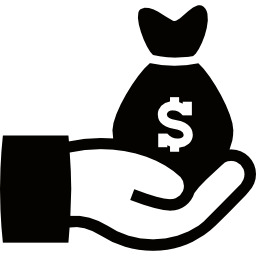 It will depend on:
Number of daysof disability
Intensity of care
Cost of care
This amount paid
 is estimated
 based on past observations.
Length of time in nursing homes has not changed much. However, more people are receiving care in assisted living facilities, where people live longer. This has led to higher benefits being paid.
16
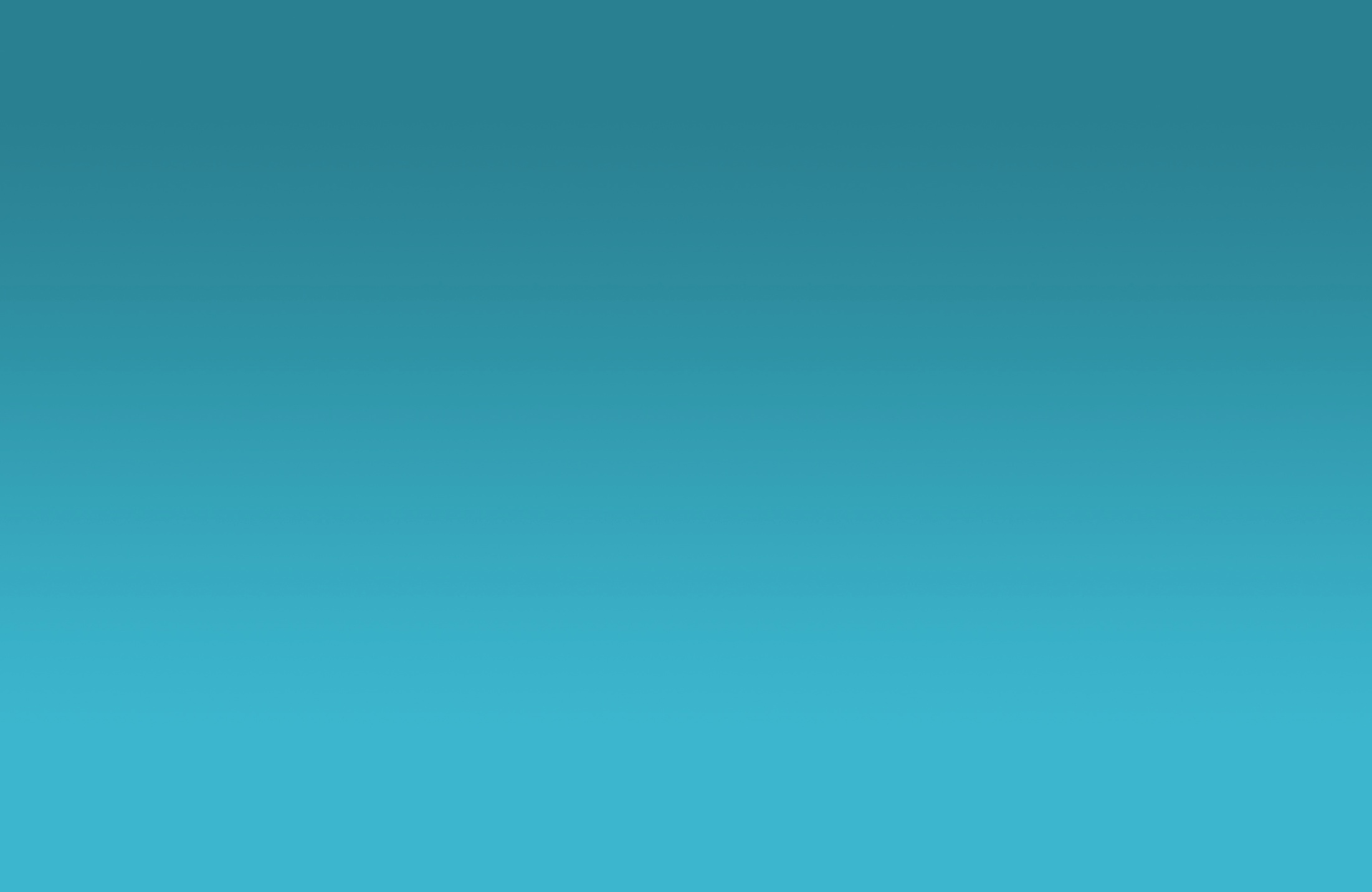 WHAT HAPPENS WHEN ESTIMATES ARE NOT REALIZED?
EXAMPLE
A Simple Savings Plan Example
ORIGINAL GOAL: $10,000 in 10 years
$ SAVED
CURRENT YEAR
PREVIOUS YEAR(S)
18
EXAMPLE
When Not Enough is Saved: Need to “Catch-Up”
ORIGINAL GOAL: $10,000 in 10 years
NEW GOAL AFTER 6TH YEAR: $12,000 is needed by 10th year
$1,500
Needed to increase deposits by 50% (to $1,500) to meet goal
$1,500
$1,500
$1,500
$ CATCH-UP
DEPOSITS
CURRENT YEAR
PREVIOUS YEAR(S)
19
EXAMPLE
With Hindsight
THE “HINDSIGHT” DEPOSIT SCHEDULE
Needed to increase deposits by 20% (to $1,200) to meet goal
CURRENT YEAR
PREVIOUS YEAR(S)
20
APPLICATION
Application of the Simple Example:How it Should Work
In this example of a block of LTC policies, at a given point in time:reserve fund (savings account) + future net premiums (deposits)
are enough to pay for future benefits (withdrawals)
EXAMPLE: NET PREMIUMS (DEPOSITS) AND THE RESERVE 	 FUND ARE ENOUGH TO FUND FUTURE BENEFITS
This model shows the two sides in balance.
RESERVE  FUND
FUTURE NET PREMIUMS
FUTURE BENEFITS
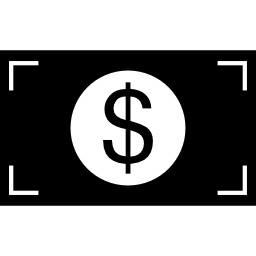 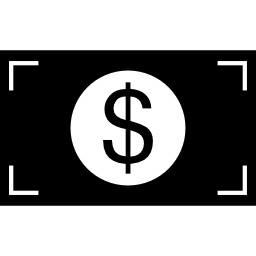 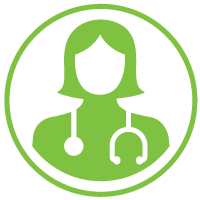 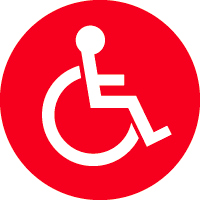 21
APPLICATION
Out of Balance
In this example of a block of LTC policies, at a given point in time:reserve fund (savings account) + future net premiums (deposits)
are NOT enough to pay for future benefits (withdrawals)
EXAMPLE: EXPECTED FUTURE WITHDRAWALS OUTWEIGH	 THE DEPOSIT SCHEDULE
The two sides are out of balance.  There will not be enough money to fund benefit payments.
RESERVE  FUND
FUTURE NET PREMIUMS
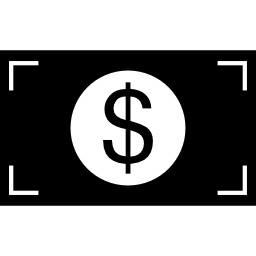 FUTURE BENEFITS
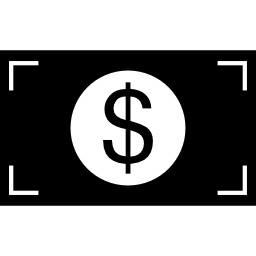 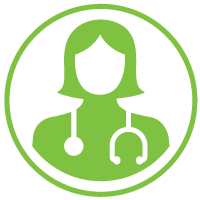 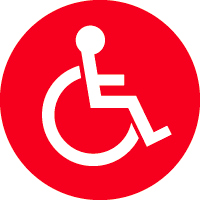 22
APPLICATION
Restore Balance: Premium Rate Increase
In this example of a block of LTC policies, a premium rate increase is implemented to restore balance:  reserve fund (savings account) + future premiums with rate increases (deposits) are enough to pay for future benefits (withdrawals)
EXAMPLE: PREMIUM RATE INCREASES RESTORE BALANCE
Balance is restored via rate increases.
CATCH-UP  PREMIUM RATE  INCREASE
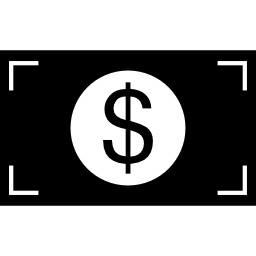 FUTURE NET PREMIUMS
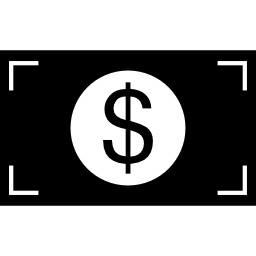 FUTURE BENEFITS
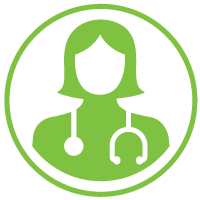 RESERVE FUND
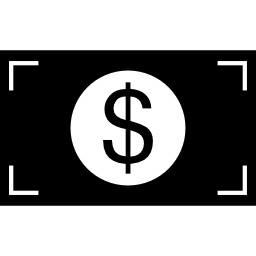 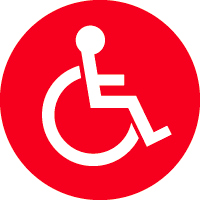 23
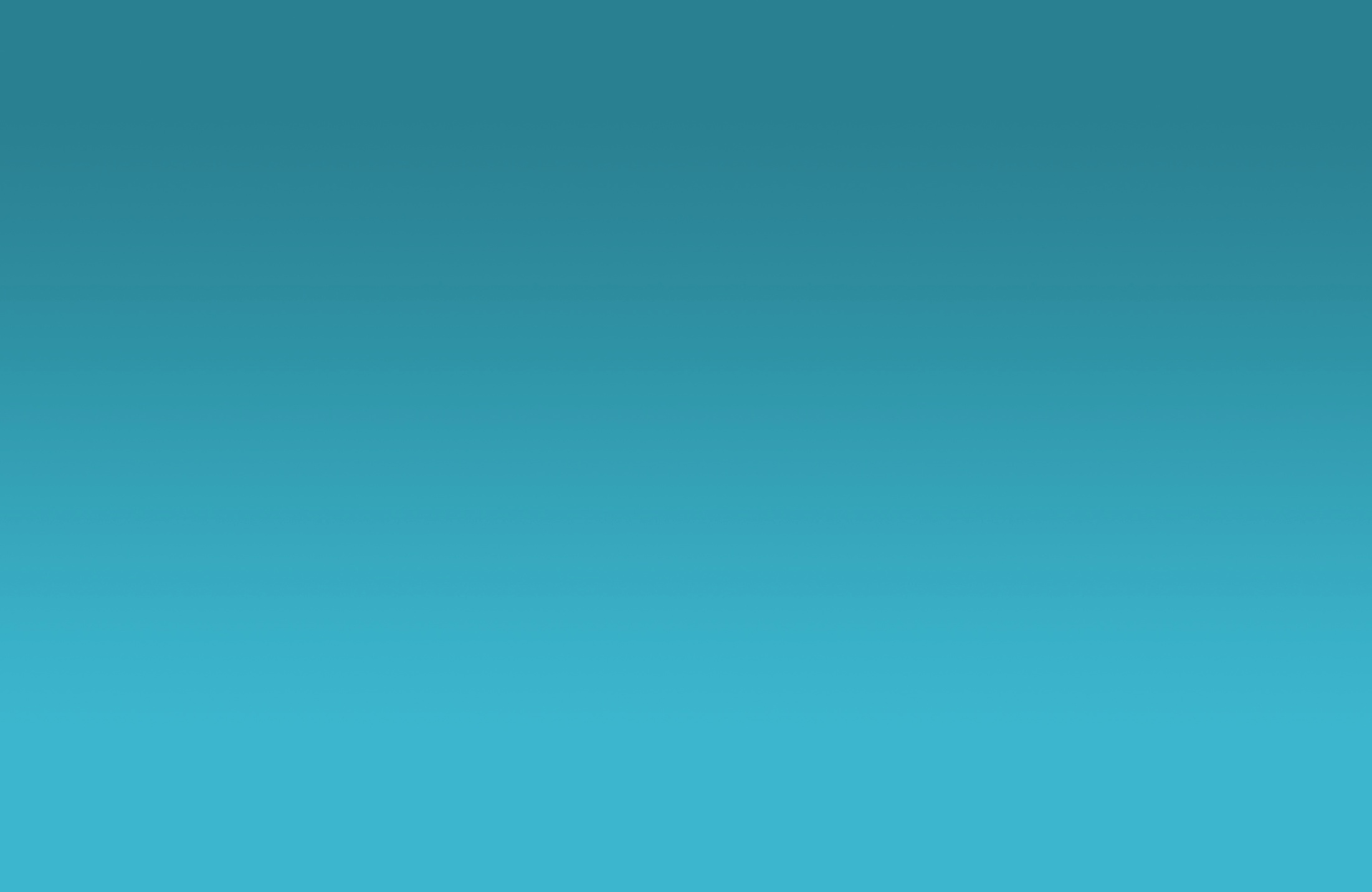 QUESTIONS?